Planning Geomagnetic Disturbance Task Force (PGDTF) Update to ROS
November 05, 2020

Amjed Kandah
2020 PGDTF Chair
1
PGDTF Meeting – October 06,2020
PGDTF meeting was held on October 06, 2020.
PGDTF Scope Review:
Incorporated TPL-007-4 changes.
NERC GMD Data Portal
All GO and TO must confirm initial applicability by November 15, 2020 in the ERO registration application.
All GO and TO are required to provide historical GMD data dating back to May 2013
Frequency to develop GIC models
The standard requires models to be built at least once in 60 months.
Consider using metrics to drive how often these models should be update
Modifications to MOD to incorporate GIC information
The initial GMD Vulnerability Assessment may identify necessary improvements to the GIC Model Building process and data. 
Identify GIC data maintained in current ERCOT processes
Based on the discussion we did not have a conclusion on how often we need to update the model. The discussion will continue in future meetings.
2
11/05/2020 ROS Meeting
PGDTF Meeting – October 06,2020
Benchmark GMD Vulnerability Assessment
DC tie losses incorporated to the case and one low voltage violation was found in the SUM case.
No potential cascading for BES

Market Notice for Supplemental GMDVA Equipment Outages
Send out on 10/9/2020. Deadline 12/31/2020
2
11/05/2020 ROS Meeting
Questions
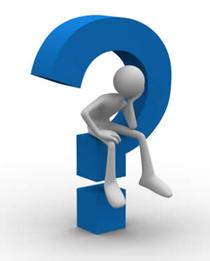 11/05/2020 ROS Meeting
4